DEKONSTRUKSI PENDIDIKAN ILMU SOSIALMELALUI PENDEKATAN CROSS DISCIPLINE UNTUK PENDIDIKAN BERMAKNA
Supardi
FIS UNY
Masalah Sosial
Mengapa terjadi?...
Bagaimana dampaknya?...
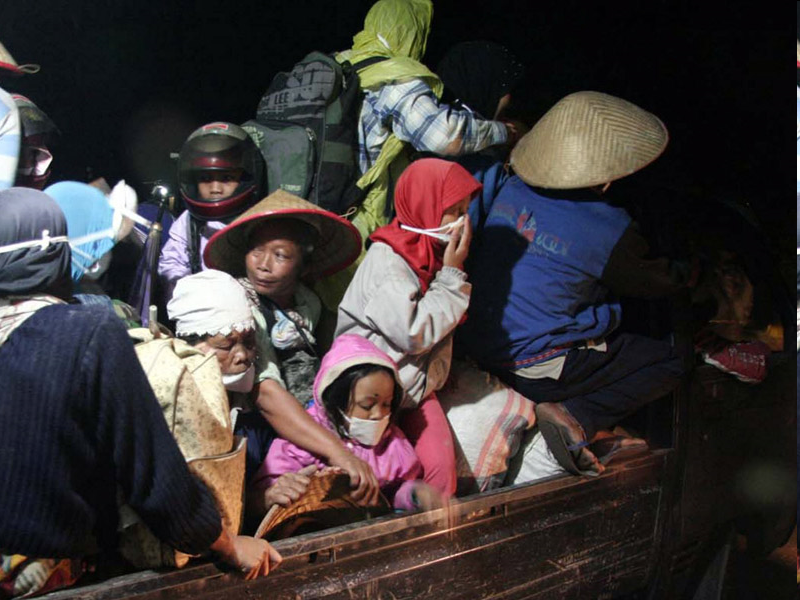 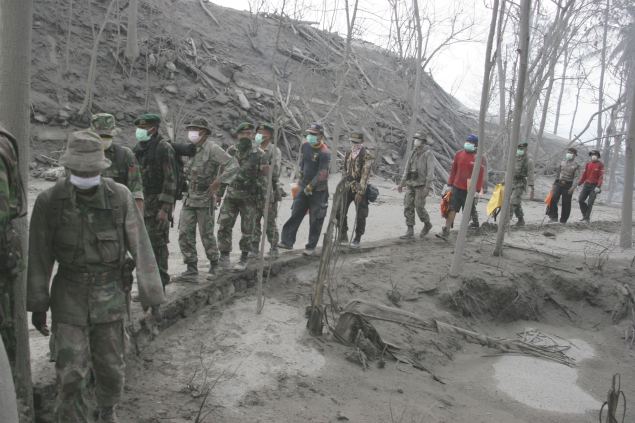 Bagaimana mengatasinya?...
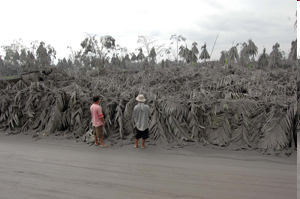 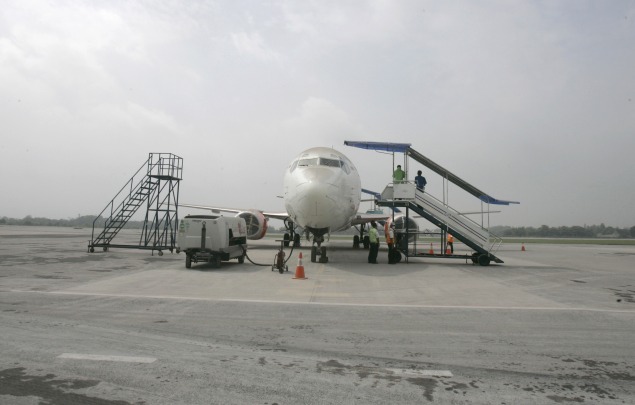 Mengapa harus anarkis?
Penyelesaian
Konsep
Sda
Sdm
Kebijakan
Sejarah
Sejarah
Geografi
Politik
Sosiologi
Antropologi
Penyebab
Kemiskinan
Sosial
Politik
Demografi
Sejarah
Geografi
Politik
Sosiologi
Antropologi
Dampak
Geografi
Politik
Sosiologi
Antropologi
Psikologi
Geografi
Politik
Sosiologi
Antropologi
Solusi
Bung Hatta : Peran tiga wajah ilmu sosial
Critical discourse
Academic enterprise,
Aplied science
Critical discourse
     Wacana kritis, membahas tentang  apa adanya. Sangat gencar dalam percaturan teori dan metode dengan pertanyaan mendasar apa, bagaimana, mengapa.
Academic enterprise, 
     Bagaimana mestinya, yang memposisikan bahwa ilmu-ilmu social tidak bebas nilai. Taufik Abdullah,”ilmu soSial sebagai  tetangga dekat ideologi, sebagai sistematisasi strategis dari nilai dan filsafat sebagai pandangan hidup”
Applied science
	Ilmu sosial diperlukan untuk mendapatkan  atau mencapai hal-hal praktis  dan berguna bagi kehidupan manusia
"Social studies are the integrated study of the social sciences and humanities to promote civic competence. Within the school program, social studies provides coordinated, systematic study drawing upon such disciplines as anthropology, archaeology, economics, geography, history, law, philosophy, political science, psychology, religion, and sociology, as well as appropriate content from the humanities, mathematics, and the natural sciences (Savage and Armstrong, 1996)
cross discipline menggunakan approach by level, mengakui otoritas masing-masing disiplin ilmu, diikuti pemahaman transdisipliner (yaitu masing-masing ahli disiplin ilmu yang relevan), dilanjutkan dengan telaah cross discipline yaitu memiliki materi yang satu tetapi objek formil   telaah, visi, dan misi yang digunakan dalam telaah itu menggunakan prinsip ilmu itu sendiri.